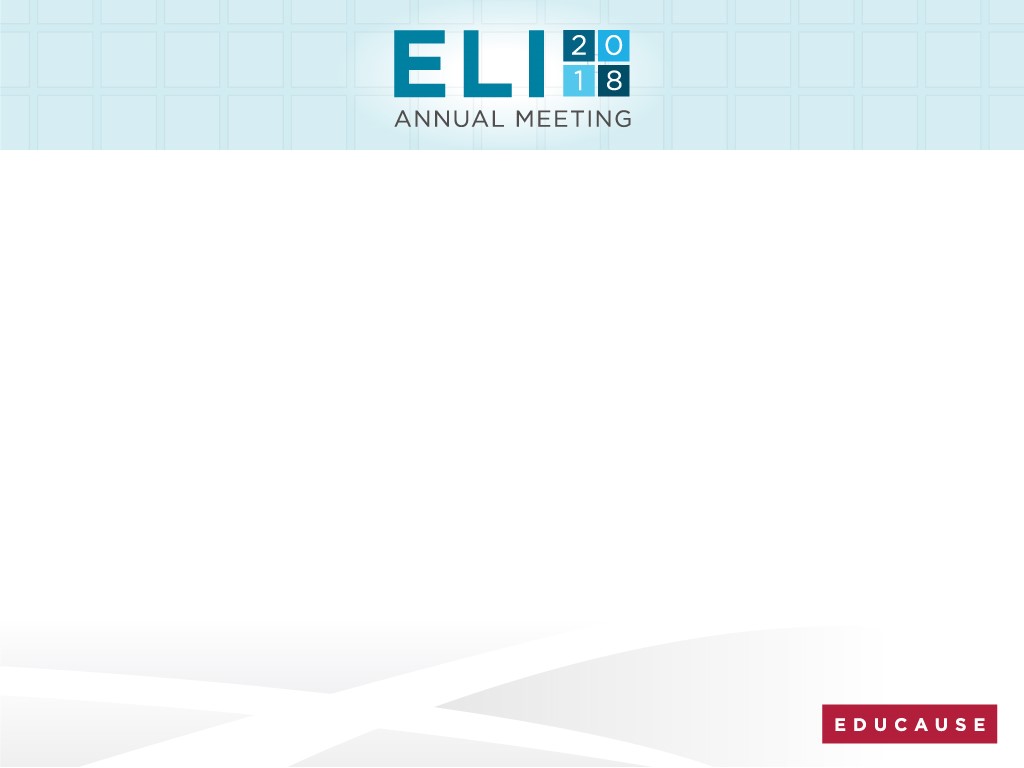 Collaborating Across Consortia

Please use these questions to spark discussions as you work with colleagues to begin, sustain, grow, or sunset consortia affiliations. 

What are the top three benefits of engaging with a consortium? How will you 'sell’ this idea to campus leaders?




What are the shared vision and common goals for engaging with a particular consortium? 




What initial barriers might you need to address as you engage with a consortium? 




What strengths do you bring to the table in terms of engaging with a consortium?




What are two to three specific activities you can begin as you work with a consortium or consortia? What strategies will you use to demonstrate early high impact, bold successes?




Are there similar / overlapping / connected consortia to which your institution already belongs? If so, how can your institution best leverage and connect work across these consortia?
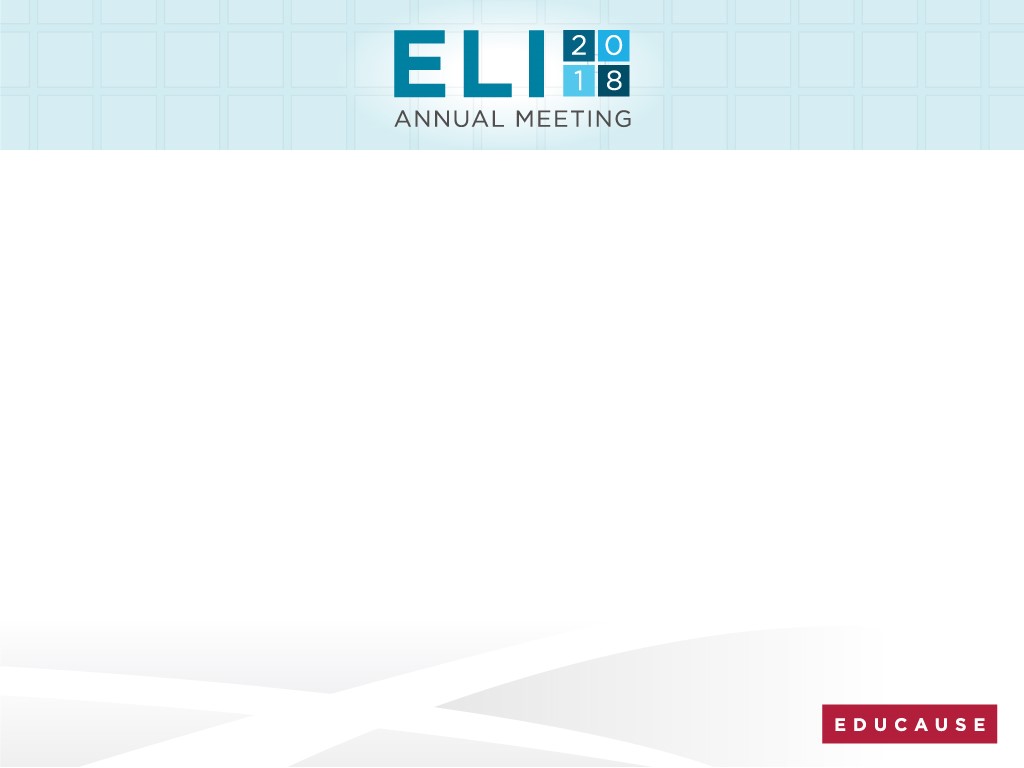 Liv Gjestvang, Associate Vice President of Learning Technology, The Ohio State University
Maggie Jesse, Senior IT Director, The University of Iowa
Linda Jorn, Assoc Vice Provost for Learning Technologies & DoIT Dir of Academic Technology, University of Wisconsin-Madison
Heath Tuttle, Assistant Vice Chancellor for IT, University of Nebraska-Lincoln